Я хочу стать президентом в  государстве  «Содружество»                                                                                Сорокина Алёна, ученица 6 класса , МОУ «Тогульская основная общеобразовательная школа».
Имя  моё -   Алёна
В переводе с греческого- факел, светлая, сияющая.
С  еврейского  –  дуб.
Со  славянского  женское имя Алёна – алая,  огненная, солнечная,  избранная, красивая.
 Алёнушка - имя героини русских  сказок.
Алёна – древнерусское языческое имя. Так звали богиню утренней зари.
. Энергетика  имени Алёна     и  характер: 
душевность,
 глубина чувств, 
хозяйственность.
Пытаюсь позировать.
На фоне сказочных персонажей совсем неплохо выгляжу.
Вот такой совсем недавно  была я …..                          и мои друзья.
. Энергетика  имени Алёна и характер: душевность, глубина чувств, хозяйстве. Энергетика  имени Алёна и характер: душевность, глубина чувств, хозяйственностьнность
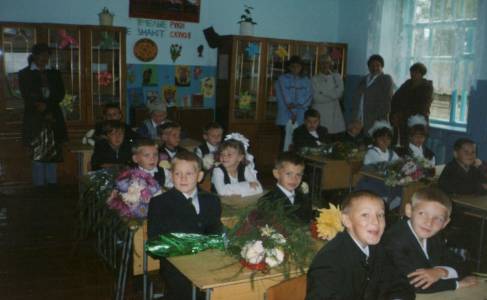 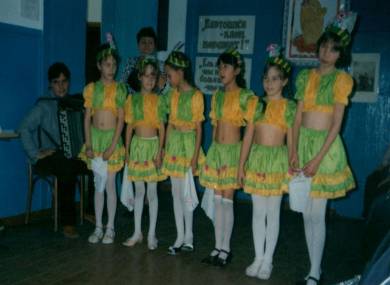 А это?    Это моя любимая семья.
Посвящаю милой маме.
Я очень люблю свою маму, и мама любит меня. Эта любовь, мне кажется, появилась с первой минуты жизни! 
Моя мама - самый лучший друг. Она оберегает, она всегда переживает. Мама - самое яркое солнышко в моей жизни! И для мамы мы с братишкой лучики дорогие и любимые, одинаково родные. Только мама может простить моё упрямство, и я ей говорю «Спасибо!» за любовь, ласку и доброту.
Всё вокруг нам интересно – дома некогда сидеть.
Смелости мне не занимать ,  могу и  крокодилу  сесть на пасть…
Зимой люблю я  прокатиться на  коньках и с Дедушкой Морозом можно породниться.
Летом с папой - за грибами.   Вот такие чудеса!   В руках  гриб – великан,а  рядом - пёс Палкан.
Без творчества жизнь себе не представляю. Творим, выдумываем , пробуем…на кружке «Память», посещаю  музей, кружки в Доме творчества.
Постоянно чувствую свою ответственность во всём:   в учёбе, творчестве, труде.
А это  результаты нашего труда!
Мои и мамины поделки на выставке семейного творчества в музее.
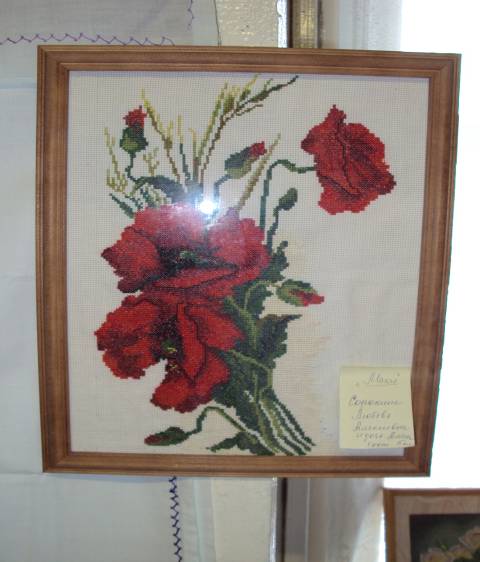 Люблю фотографировать природу.
Как можно пройти мимо такой красоты!
Случайные соседи.
Осенние букеты.
Гордимся своими корнями и помним…
Моя прабабушка Сорокина Тамара Трофимовна в Великую Отечественную  войну служила в медсанбате медсестрой. Её героический путь- Москва, Минск, Польша, Восточная Пруссия, Япония. 

После войны долгие годы работала в Тогульской больнице. 

 Была Почётной пионеркой в нашей школе.
Что я смогла бы  предложить, став президентом?
Различные  познавательные вечера;
Встречи с интересными людьми;
Организация проекта по благоустройству территории  школы /газончики, скамеечки/.
Хотела бы пятидневку в школе;
Продлить по возможности каникулы; 
Побольше туристических походов и экскурсий.
Может я не слишком скромна, но это  уже  мои грамоты .
Голосуйте за меня!!!
Спасибо за  внимание.